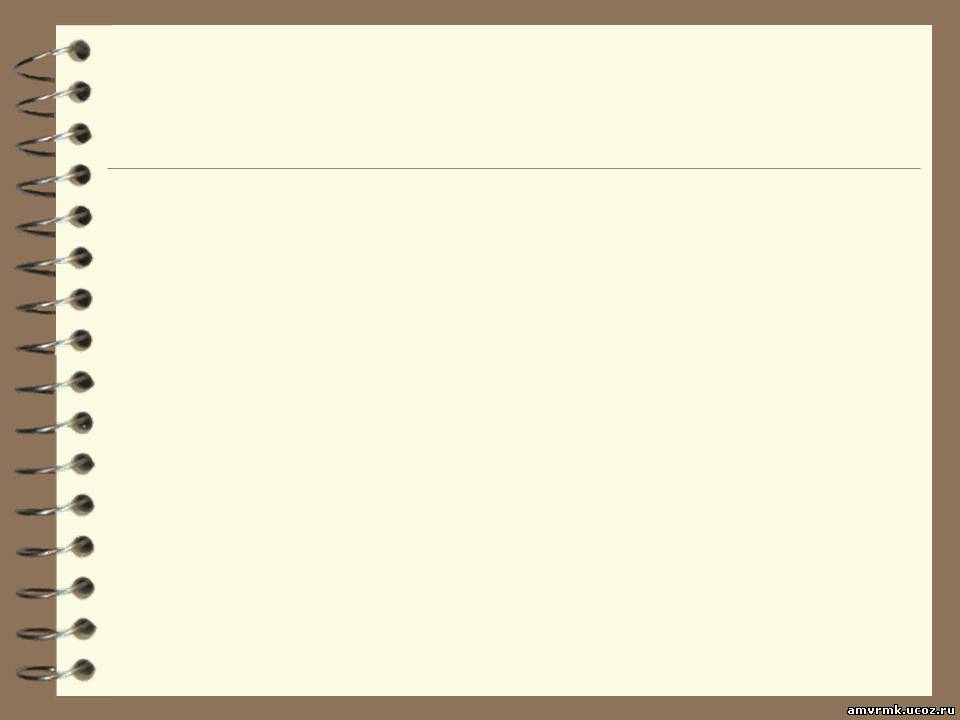 Особливості відмінювання іменників чоловічого роду в родовому відмінку. Букви -а (-я), -у (-ю) в закінченнях іменників чоловічого роду другої відміни
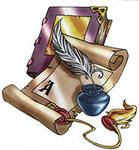 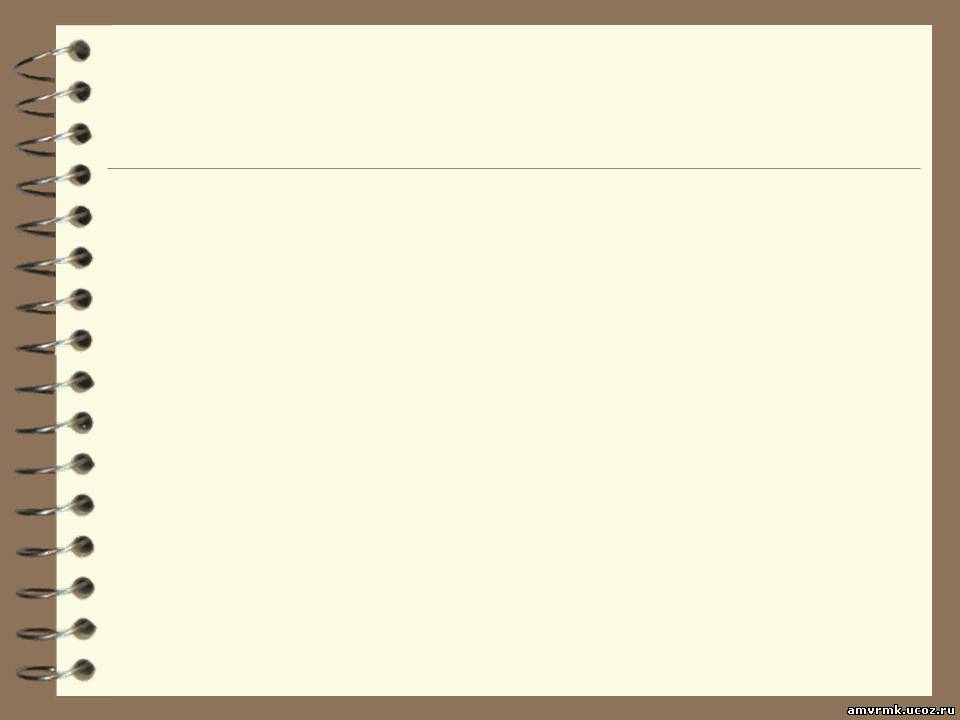 Колективна робота з текстом.
Під яскравим ранковим сонцем, під зовсім чистим, без жодної хмаринки небом від берега і до молочно-синьої смужки небосхилу гойдалося море. Гналися одна за однією високі хвилі. Вода була в одному місці темного кольору, в другому – сіро-зелена, а в третьому – чорно-синя. Від дужого і пружного вітру вода моря швидко міняла свої кольори, немовби вона освітлювалась знизу різнобарвними вогнями.З високого берега було помітно човна, що прямував до пристані. Крикливі чайки, кружляючи над водою, сповіщали початок нового дня. /З часопису/.
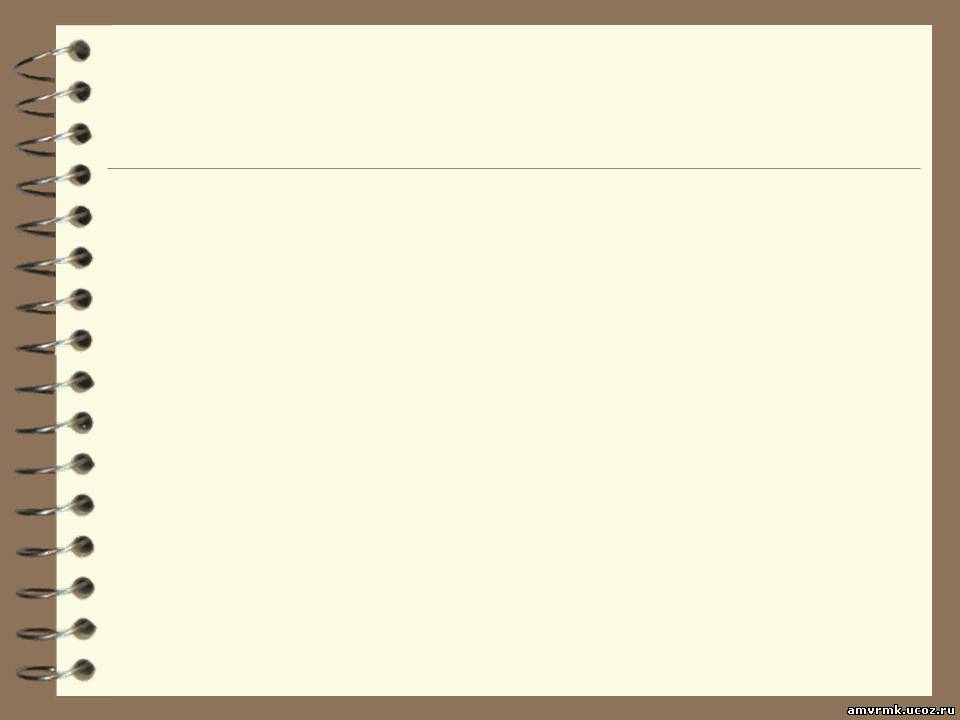 Пояснювальне письмо.
1. Ви вранці хочете сад(-а, -у),якогось душевного мир(-у, -а).
2. Вертайсь з бетон(-а,-у) сірих стін у землю солов’їну.
3. В блакитну хустку дум(-а,-у) пов’язалась хата.
4. А вітер розносив п’янкий аромат від синього Дон(-а,-у) до синіх Карпат.
5. У кожної людини мати є початком життєвого шлях(-а,-у), доброти, совісті.
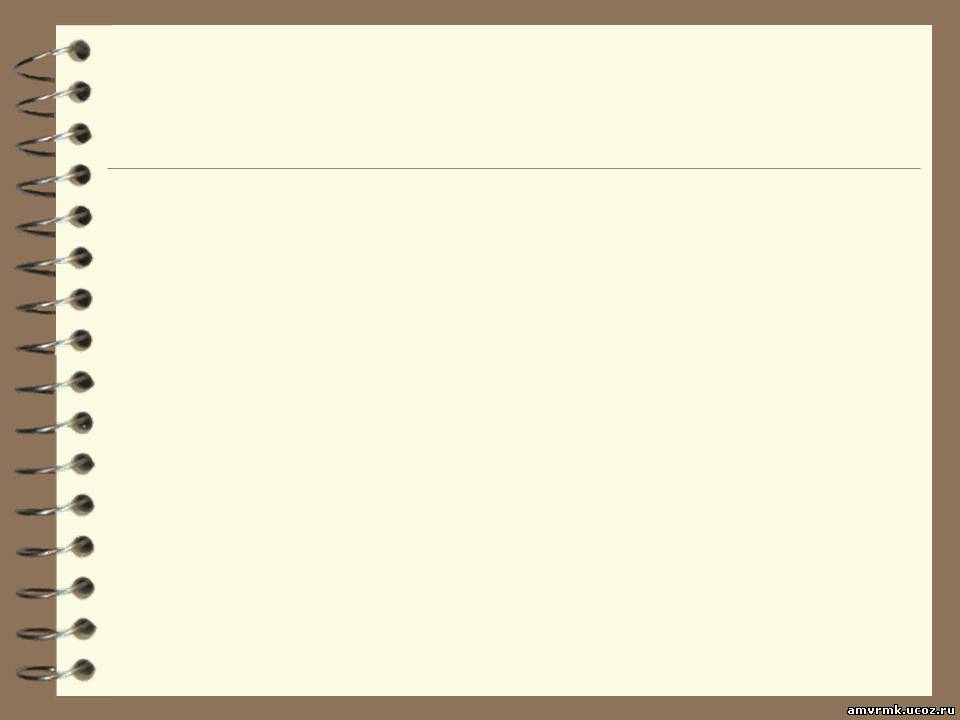 Відновлення деформованого текстуІван Богун	Ім’я уславленого (герой) визвольної війни 1648-1654 років, одного з найвидатніших козацьких полковників Івана (Богун) назавжди залишиться на скрижалях нашої історії. Улюбленець свого (народ), ревний захисник його інтересів, він останньої хвилини був непохитний у своїй відданості і помер як герой.	 Після смерті (Максим Кривоніс) він став найближчим помічником (Богдан) Хмельницького, який покладався на нього у найскладніших військових ситуаціях.